L’évaluation des compétencesLes éléments à prendre en compte
Les éléments du référentiel
Apprécier la capacité du candidat à :

Mobiliser les compétences, les savoirs et les techniques de gestion administrative 
S’approprier le contexte des situations présentées
Maitriser la production de documents professionnels
Contrôler la qualité rédactionnelle
Maitriser l’environnement et les outils technologiques
Expliciter et généraliser
Traiter les niveaux de complexité et les aléas
[Speaker Notes: C’est quoi une compétence : c’est un ensemble organisé de représentations (conceptuelles, sociales, organisationnelles) et d’organisateurs d’activités (procédures, raisonnements, prise de décision…) en vue de la réalisation d’un but, d’une tâche.]
L’évaluation au travers la description et l’analyse des démarches d’apprentissage
« L’expérience que j’ai vécue, m’a permis de réfléchir et de prendre conscience que »
L’acquisition de la compétence passe par :
La mise en œuvre d’une situation de travail (expérience)
Un retour réflexif sur le vécu de l’action :
Analyse des démarches,
Mise en mot du vécu (prise de conscience : formalisation/conceptualisation)
généralisation
2. EXPLICITER
3. CONCEPTUALISER
1. AGIR
4. GENERALISER
1. Agir : l’action effective
L’activité :
Mobilise des savoirs, des techniques…
Se place dans un  contexte
Produit des traces : indices matériels (productions, résultats)
La production , les résultats : 1er élément d’évaluation mais non suffisant :
De nombreuses activités laissent peu de traces
La connaissance du résultat final seul est insuffisante pour diagnostiquer la nature ou la cause d’une difficulté ou d’une réussite exceptionnelle… on ne connait rien du cheminement, de la démarche.
[Speaker Notes: L’activité de travail constitue l’essence même de l’apprentissage des compétences. :
Apprendre des situations de travail
Apprendre par les situations de travail
Apprendre dans les situations de travail.

La production n’est que la part visible de l’activité 
L’action met en œuvre des savoirs pratiques préréfléchis # Savoirs théoriques qui sont l’ordre du déclaratif
Différence entre réussir et comprendre.]
2. Expliciter : verbaliser l’action, formaliser la pratique
L’explicitation vise la description du déroulement de l’action telle qu’elle a été effectivement mise en œuvre

Elle permet de connaitre :
Les difficultés d’apprentissage,
Les causes d’erreurs et de dysfonctionnement
Ou ce qui constitue la réussite

La capacité de l’élève à expliciter la situation rencontrée : 2ème élément d’évaluation
[Speaker Notes: Elle porte sur la mise en mots de la dimension vécue et procédurale de l’action. Dans toute action, il y a un savoir pratique pré-réfléchi.
Analyse la compétence et les processus de leur construction revient à analyser l’action et les conditions dans lesquelles l’action est amenée à se réaliser.]
Le contexte
Les intentions
Les connaissances mobilisées
L’analyse de l’action
Cibler l’information à propos du contexte revient à questionner sur le lieu, les personnes en présence, leur statut, le moment pendant lequel l’activité s’est déroulée 

Où étais-tu ? Quand ? Avec qui ?...
Le déroulement de l’activité
Qu’est-ce qui fait que tu dis/ fais cela ?
Sur quoi te bases-tu pour dire cela ?
Comment le sais-tu ?
Il s’agit de dérouler la chronologie de l’activité
Par quoi as-tu commencé ?Et ensuite ? Et après ?Et quand tu fais ceci ?
Qu’est-ce que tu cherches à faire.. ?Quel est ton but ? Qu’est-ce que tu vises ?
L’évaluation que porte l’élève sur son travail
Qu’est-ce qui fait que c’est important ? Qu’est-ce qui te permet d’identifier que  ?...
Un exemple d’un entretien réflexif
Le contexte :

L’élève, de 2GA, travaille dans une entreprise vendant des produits de beauté pour le visage ou le corps
A partir d’un mail reçu de sa responsable, ce gestionnaire administratif doit traiter une demande de prix reçue d’un client.
Il dispose d’un site intranet, d’un PGI, de la description du processus d’élaboration des devis, des informations sur le client.
3. La conceptualisation
Lien étroit entre action, explicitation et conceptualisation
La prise de conscience : c’est passer du plan de l’action vers le plan de la représentation et donc de la conceptualisation

Un corpus de connaissances issues de l’expérience
[Speaker Notes: Le travail de conceptualisation s’appuie 	sur des mécanismes de prise de conscience et prend sa source dans l’action.
L’action comporte une dimension conceptuelle ; l’action efficace est organisée au niveau conceptuel. 
De l’action vers la structure de l’action, les invariants propres à la réalisation de cette classe de tâches.
Conceptualiser : dégager les concepts d’une activité, les invariants de la situation pris comme des raccourcis reproductibles dans d’autres classes de situation.

Corpus de connaissances : savoirs, gestes, procédures, manière de communiquer…
Ces connaissances sont organisées et structurées dans la base d’orientation (BO) = sac à dos professionnel qui évoluera au cours de la formation
BO = discours des experts, outils, mémoire des situations vécues, observées, connaissances, savoirs en actes…]
4. La généralisation : s’affranchir du prescrit
Apprécier la capacité du candidat à généraliser vers plus d’aléas et de complexités 

« Les situations doivent être « juste assez inédites pour que la pure et simple répétition soit inadéquate, juste assez familières pour que le sujet ne se sente pas totalement démuni »

« La compétence se distingue de l’habileté qui consiste à produire un geste efficace mais dans des situations strictement identiques. »
[Speaker Notes: De la situation vers une classe de situations…
Travailler sur la variabilité des situations
Généraliser vers d’autre situations de travail.]
les éléments servant de fondement à l’évaluation
Qui évaluent ?
L’enseignant du domaine professionnel
L’enseignant de lettres
La validation d’une compétence professionnelle
La compétence est appréciée au regard  du niveau de compétence de l’élève via les  complexités et aléas rencontrés (généralisation)
La compétence s’acquiert dans le temps et est appréciée selon plusieurs critères (résultats, explicitation…)
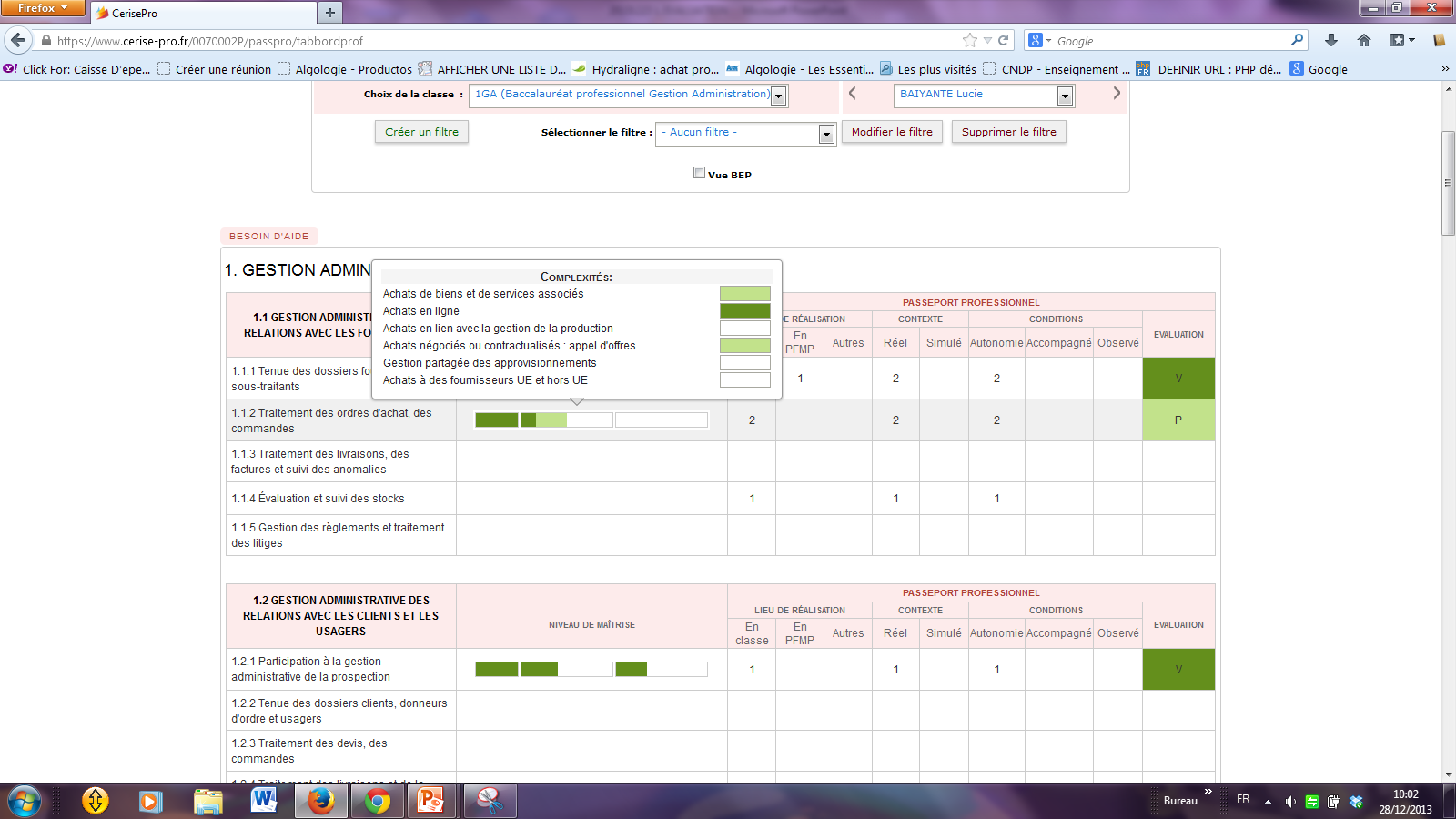 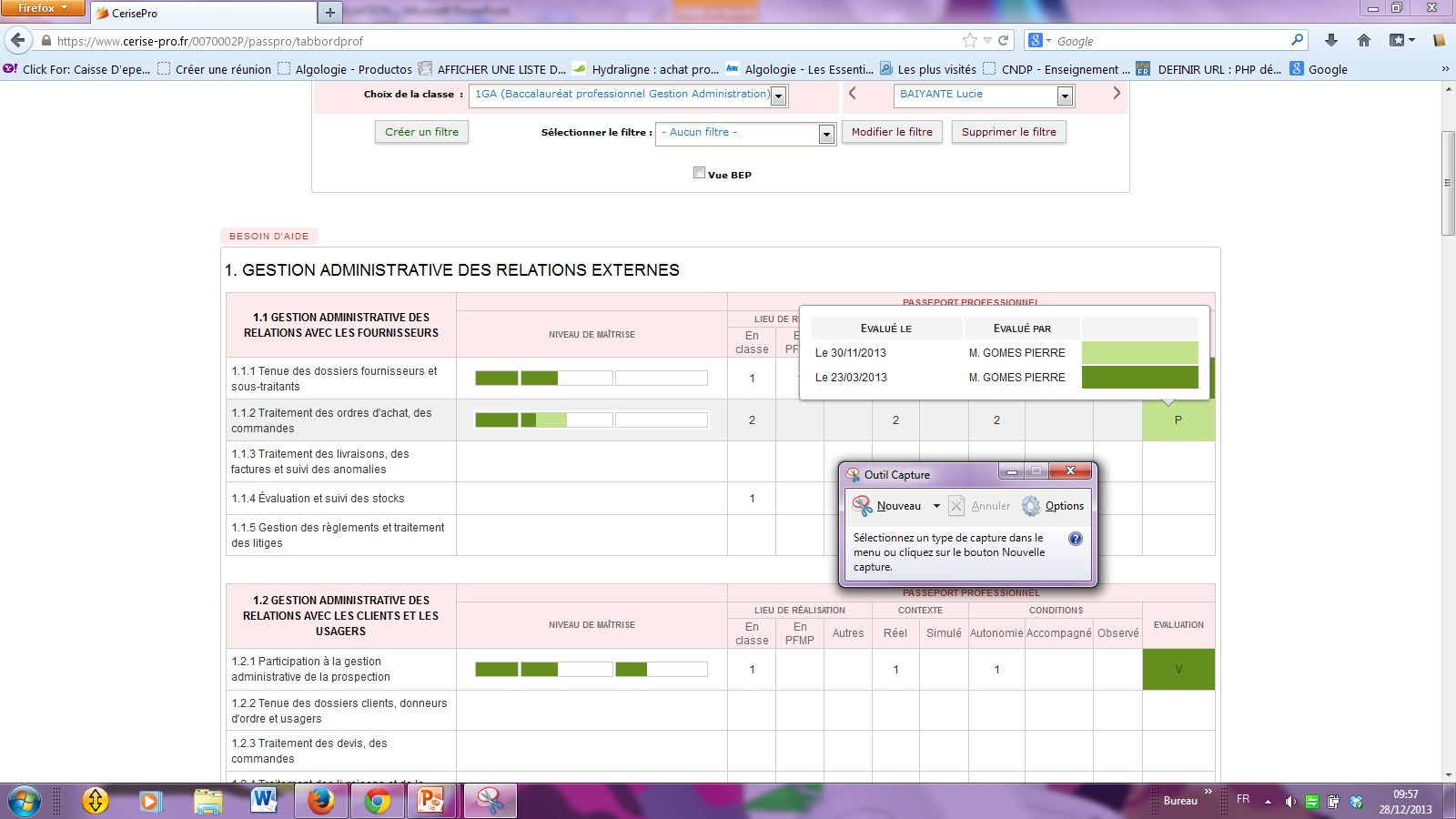 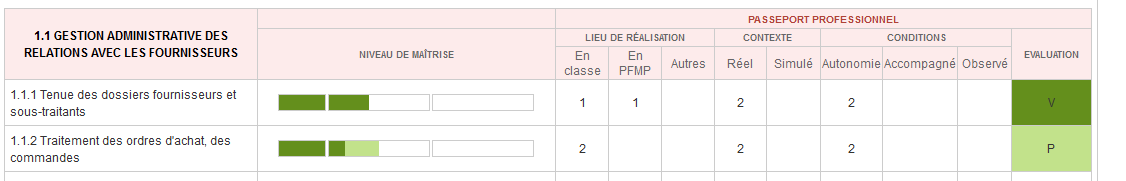 Etre compétent, c’est d’être capable de faire face à la variabilité des situations de travail
[Speaker Notes: Plusieurs facteurs sont source d’expérience :
Le temps,
La diversité et densité des situations
La réflexivité de l’action.
certains ne transforment pas toujours leur expérience en compétences ! lorsque les situations particulières restent de l’ordre des épisodes vécus, du récit, sans être articulés à des invariants vécus, sans tirer profit des erreurs et des réussites.]